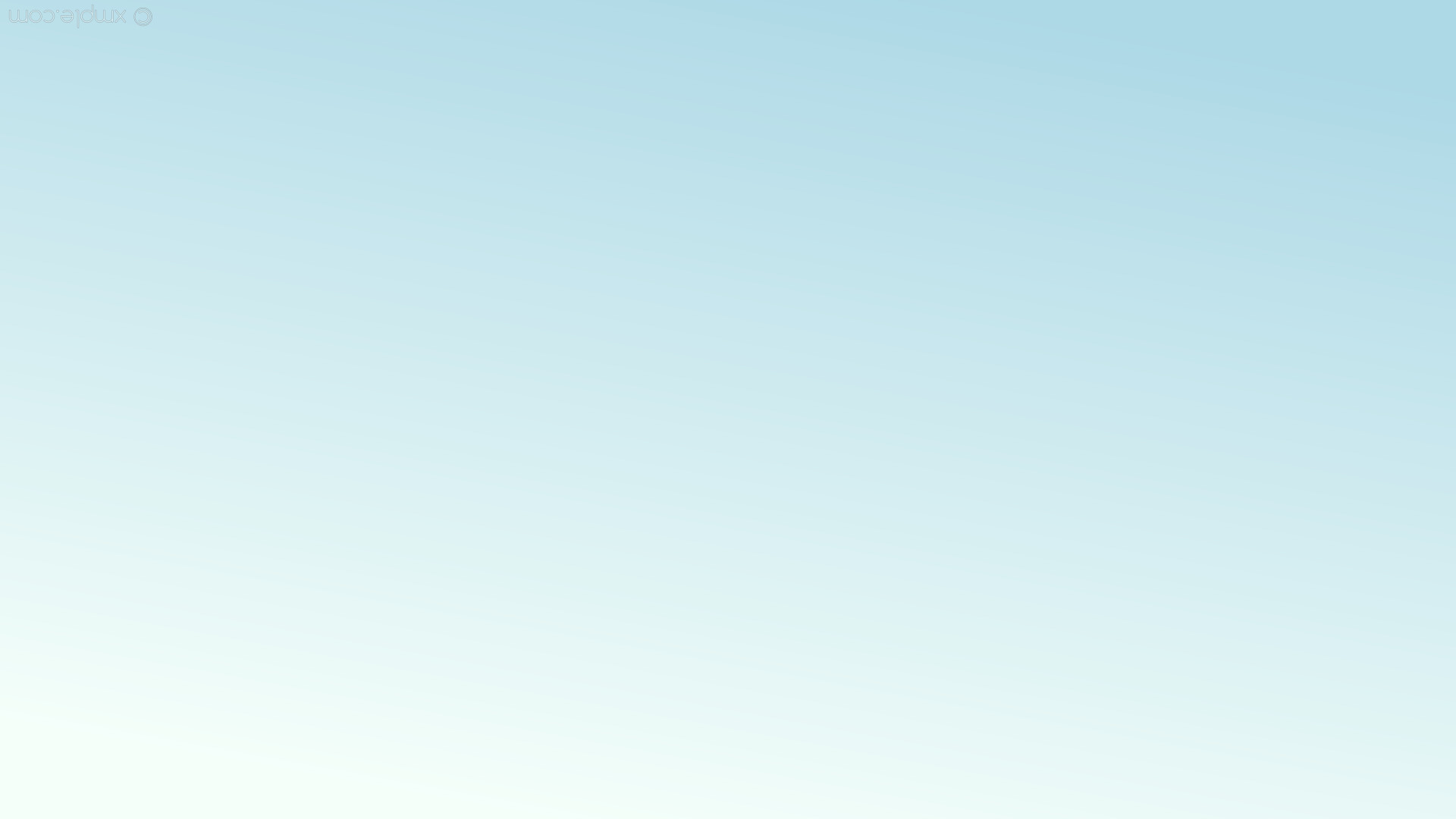 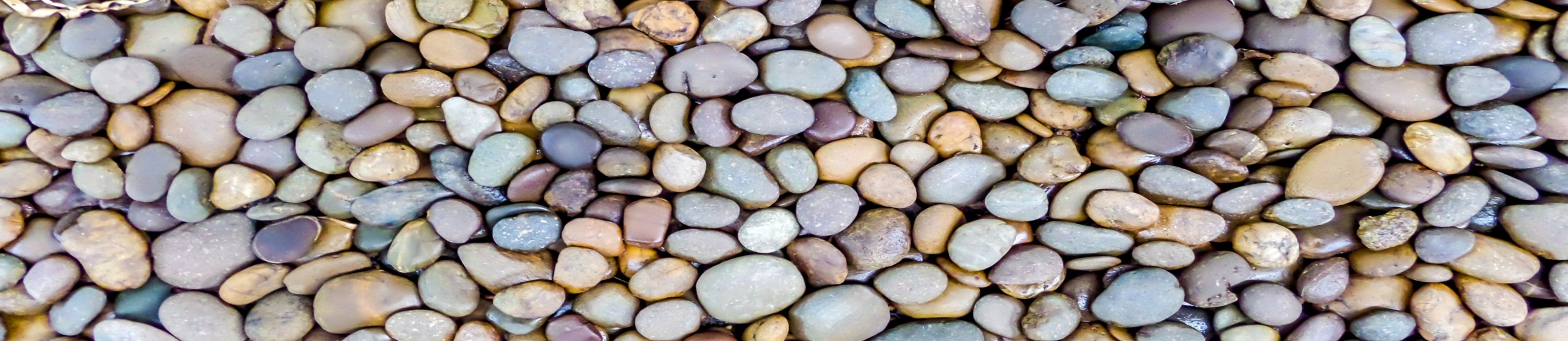 Третья краевая открытая школа технологий «Образование. Карьера. Успех»Мастер- класс«Волшебство камешков»                                            МБДОУ № 139                                                                               Воспитатели: Гречина В.П.                                                                         Дмитриева Н.А.
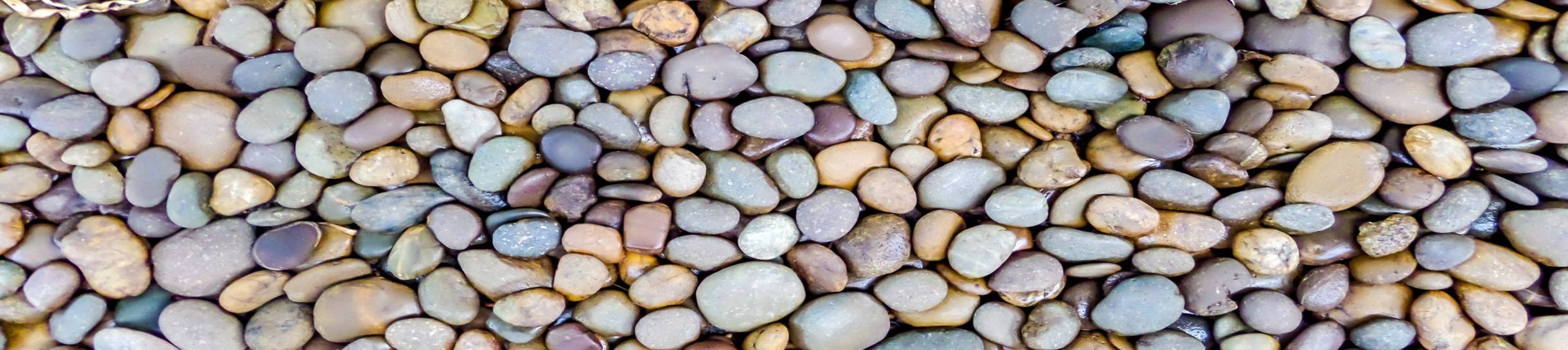 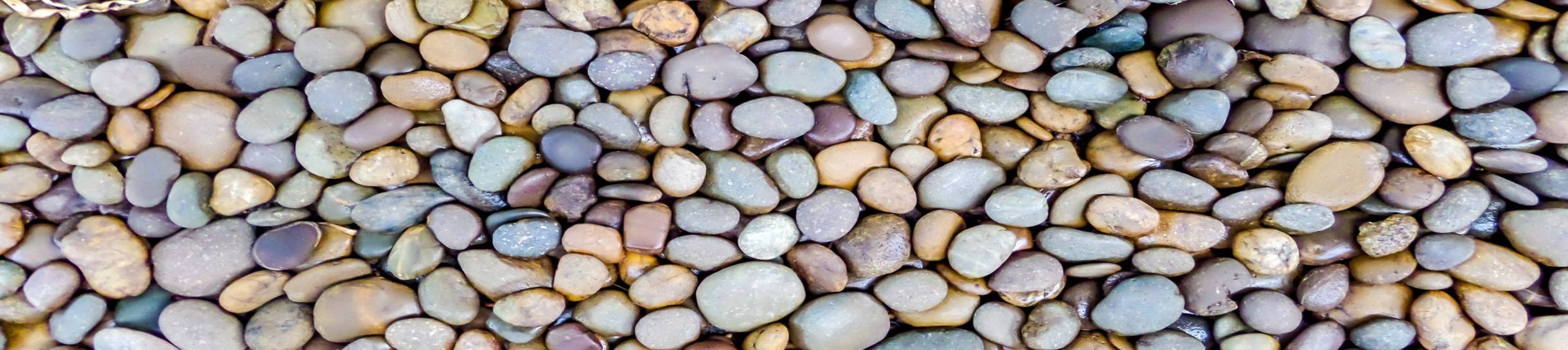 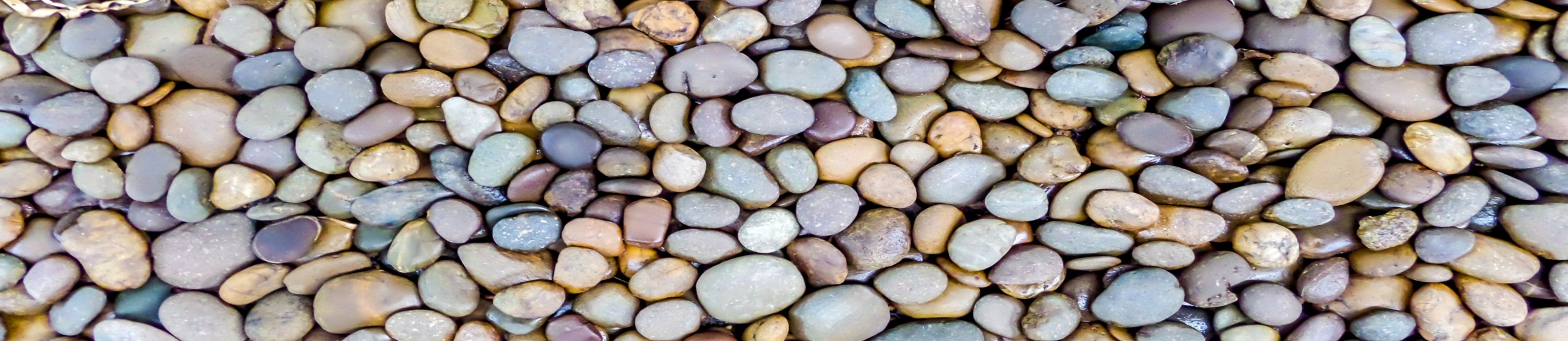 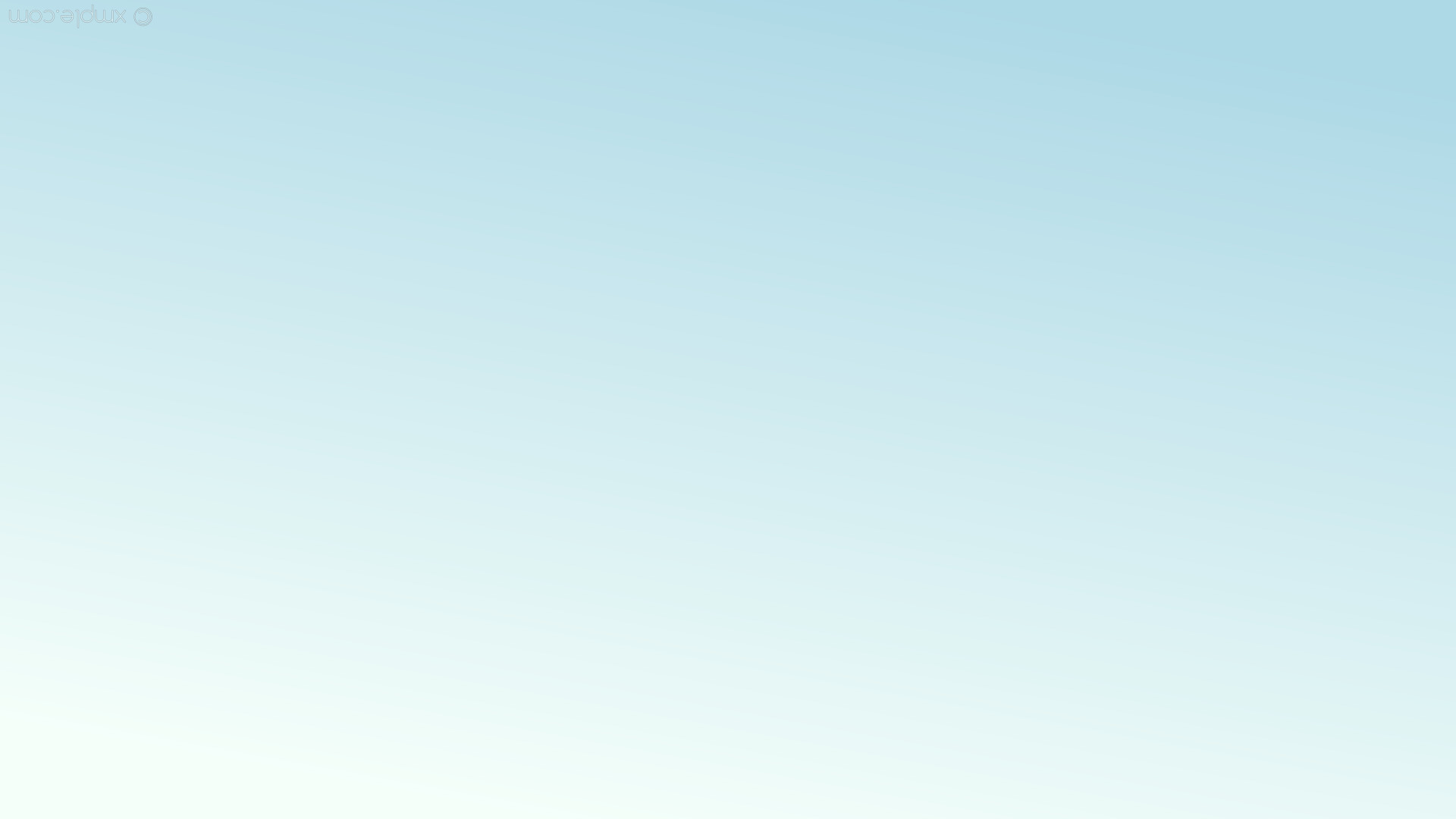 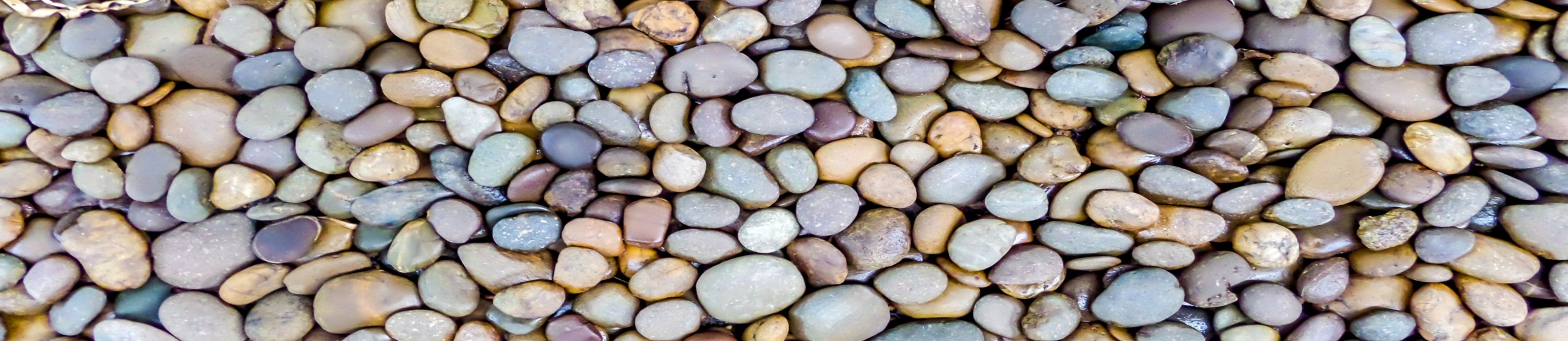 4-5 апреля 2019 года в Красноярском педагогическом колледже №2 проходила Третья краевая открытая школа технологий «ОБРАЗОВАНИЕ. КАРЬЕРА. УСПЕХ», в которой мы приняли участие. Нами был проведен мастер- класс «Игры с камешками в развитии ребенка с ОВЗ»,в котором студенты колледжа познакомились с развивающими играми для дошкольников.
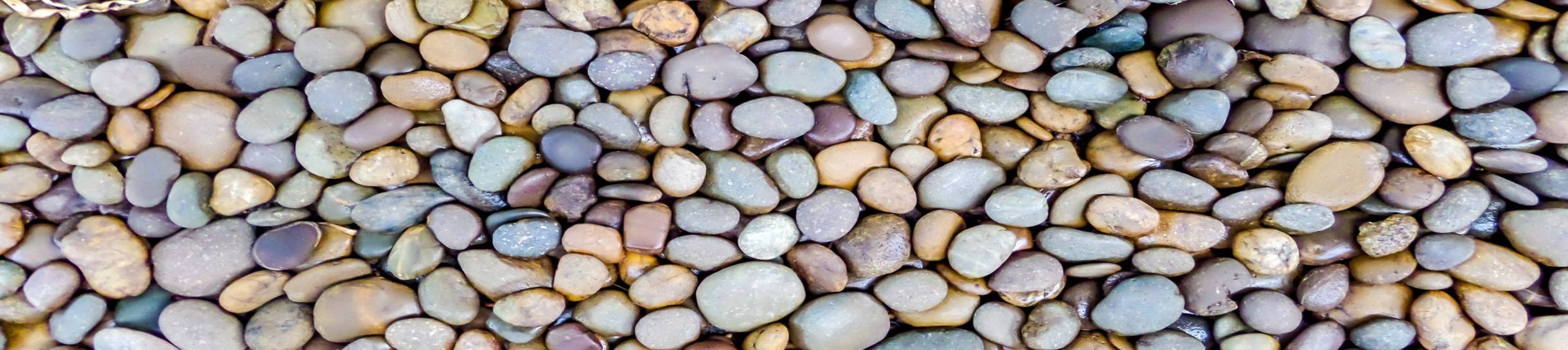 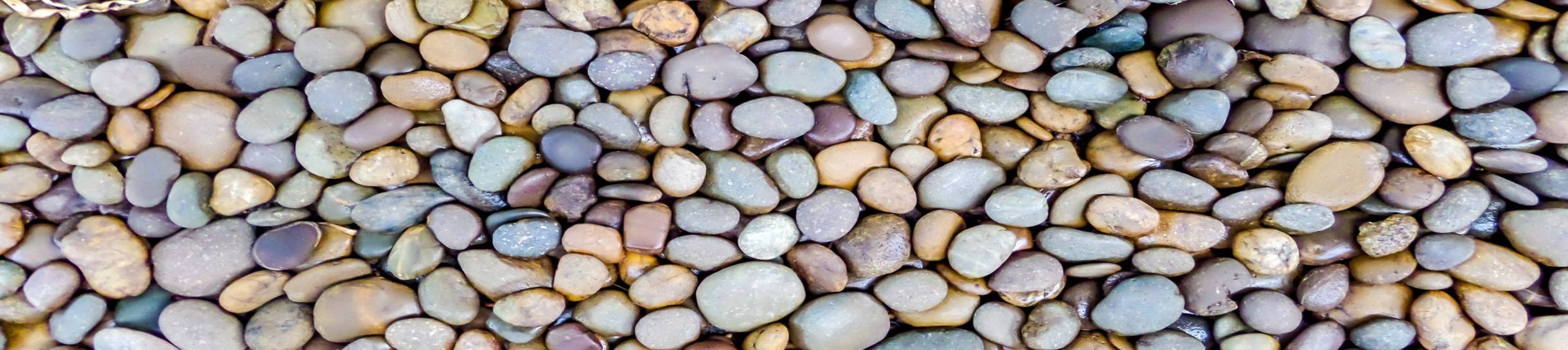 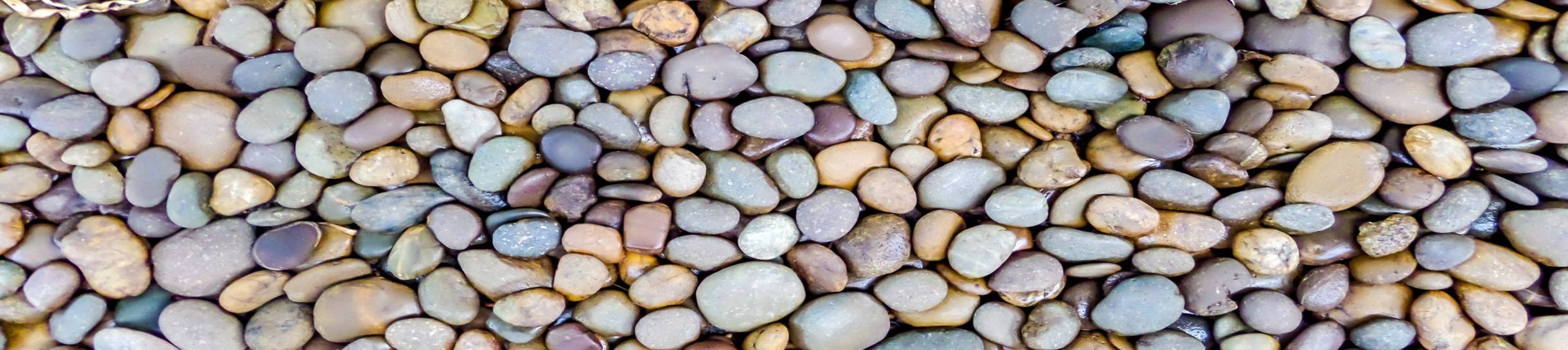 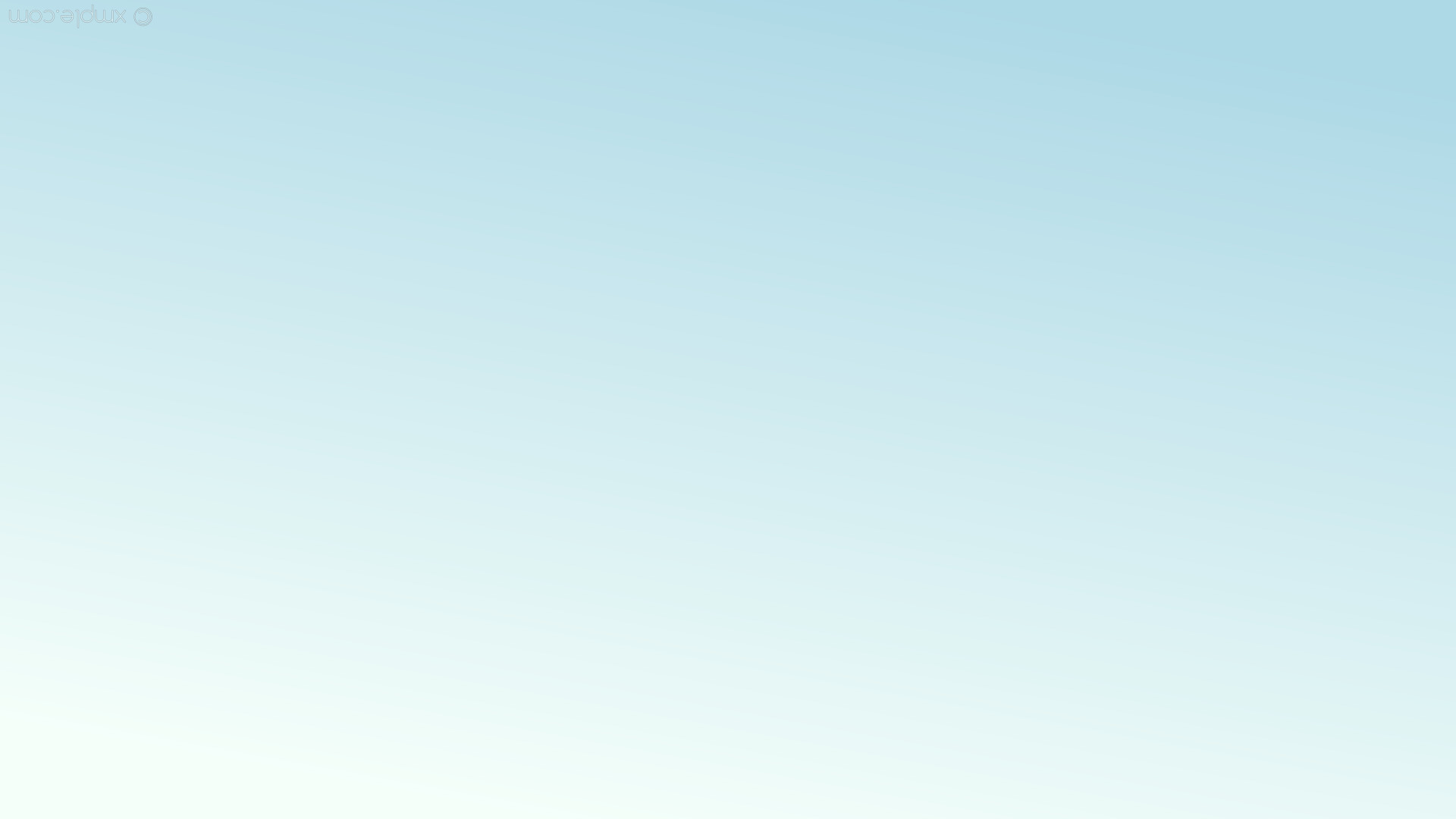 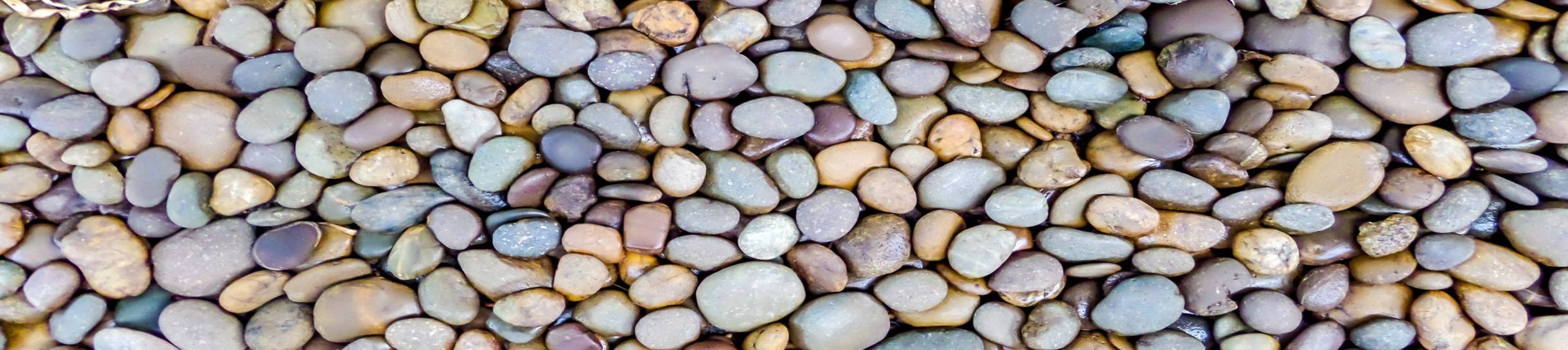 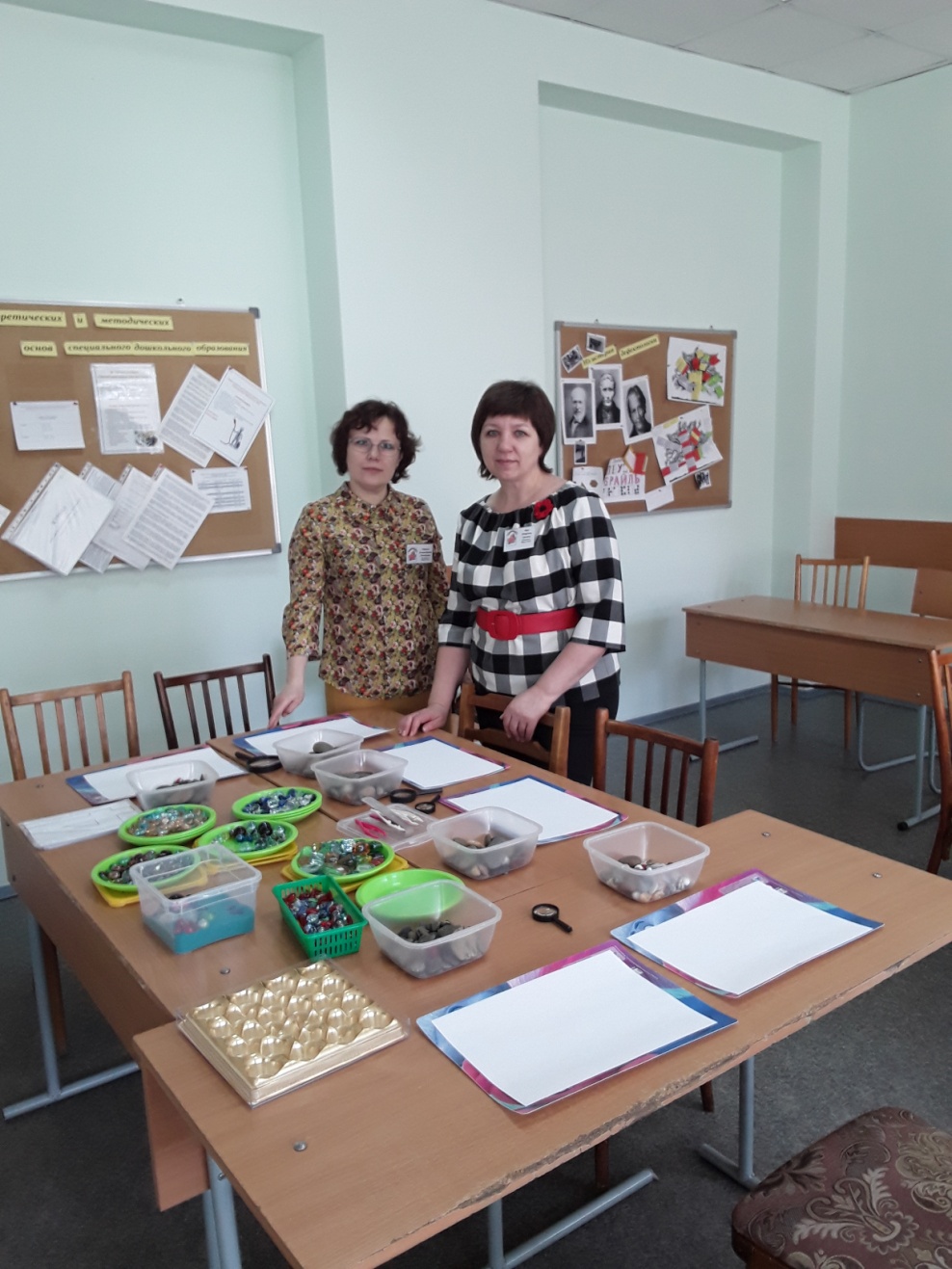 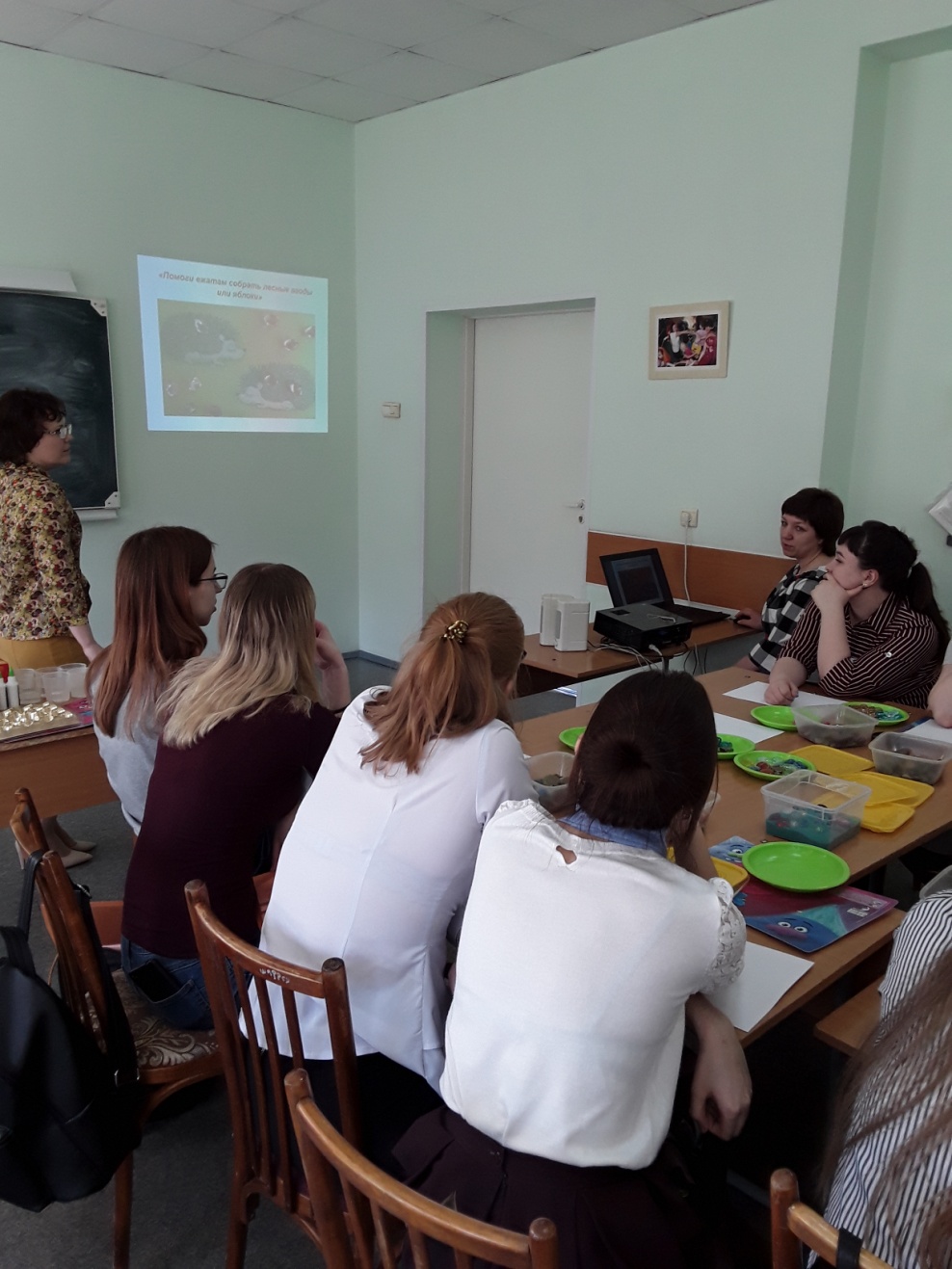 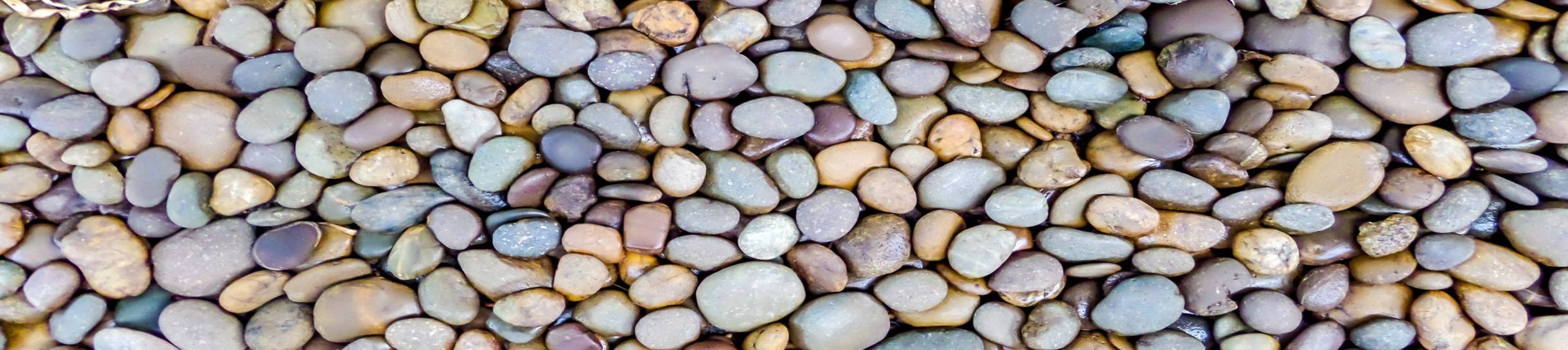 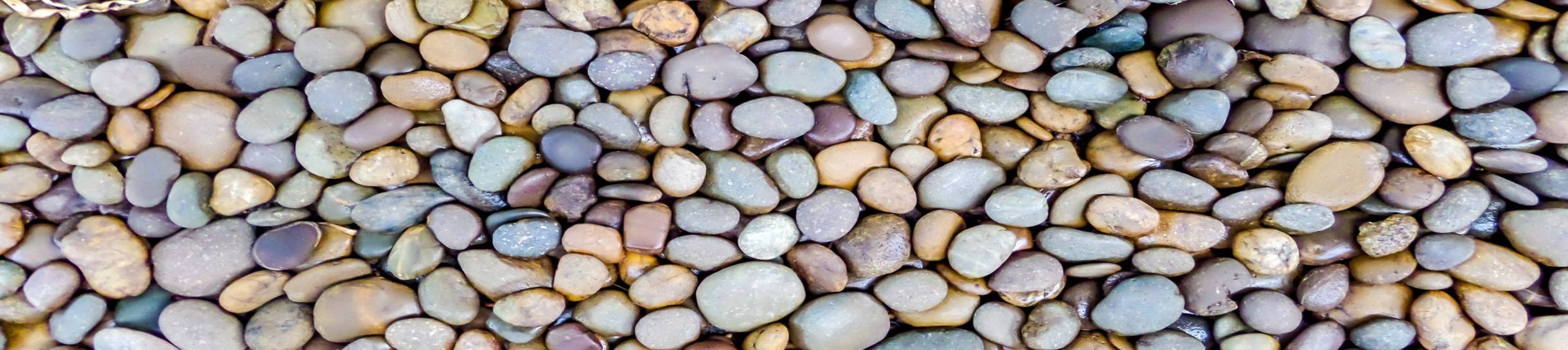 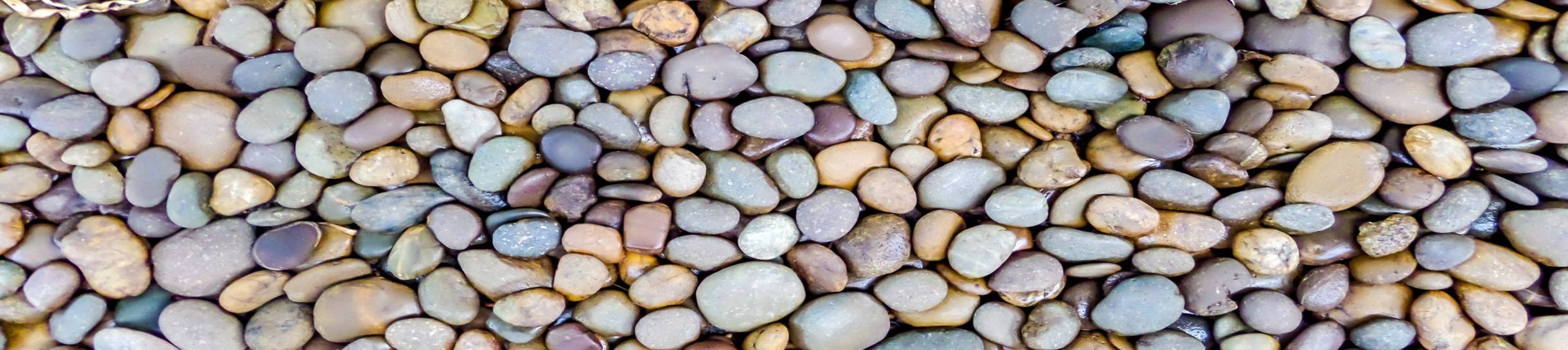 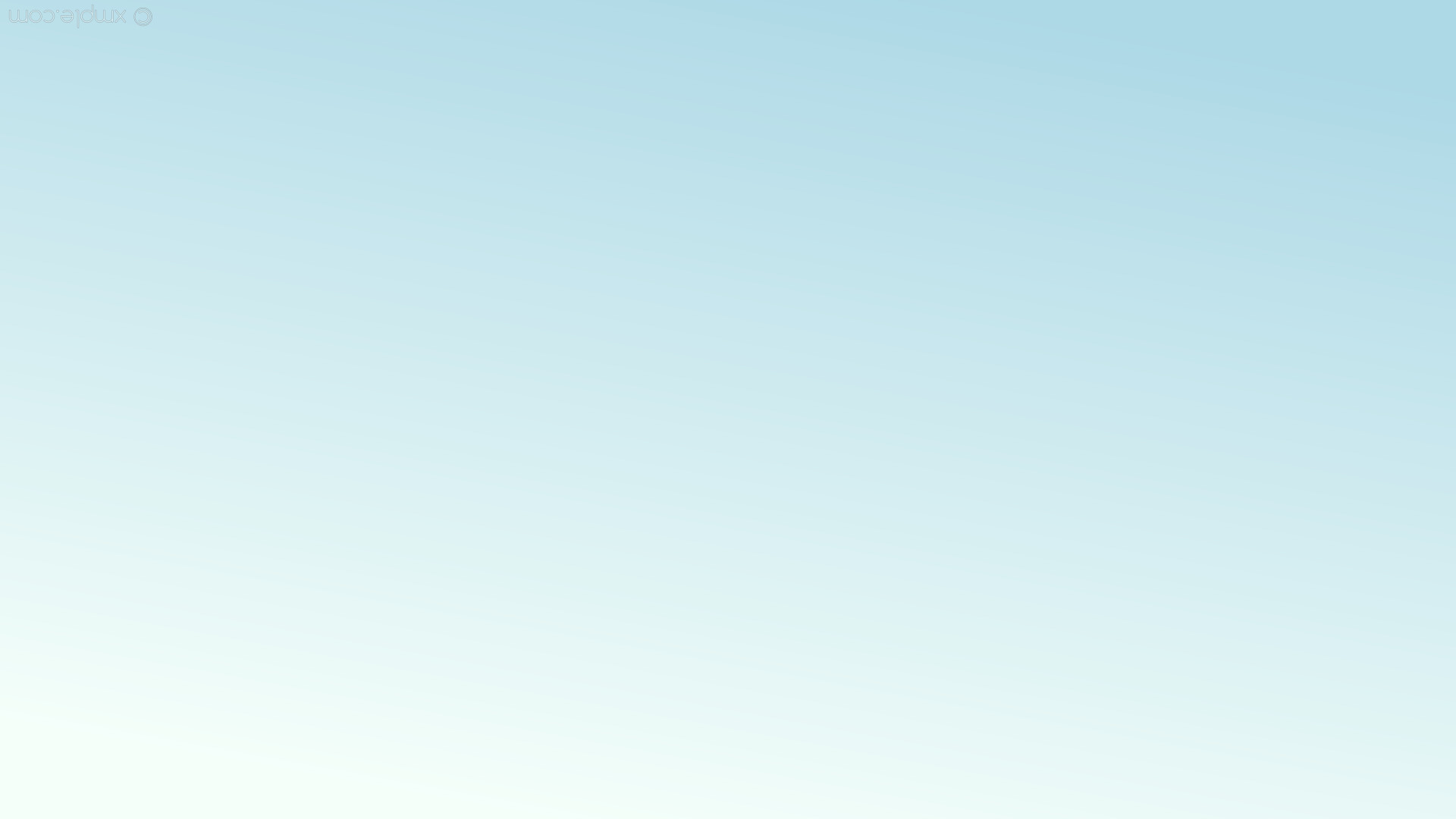 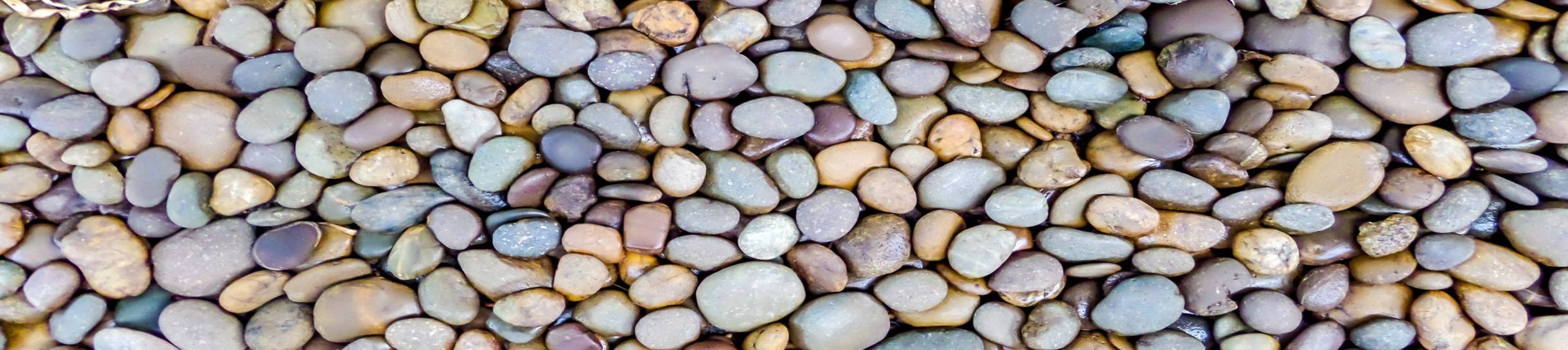 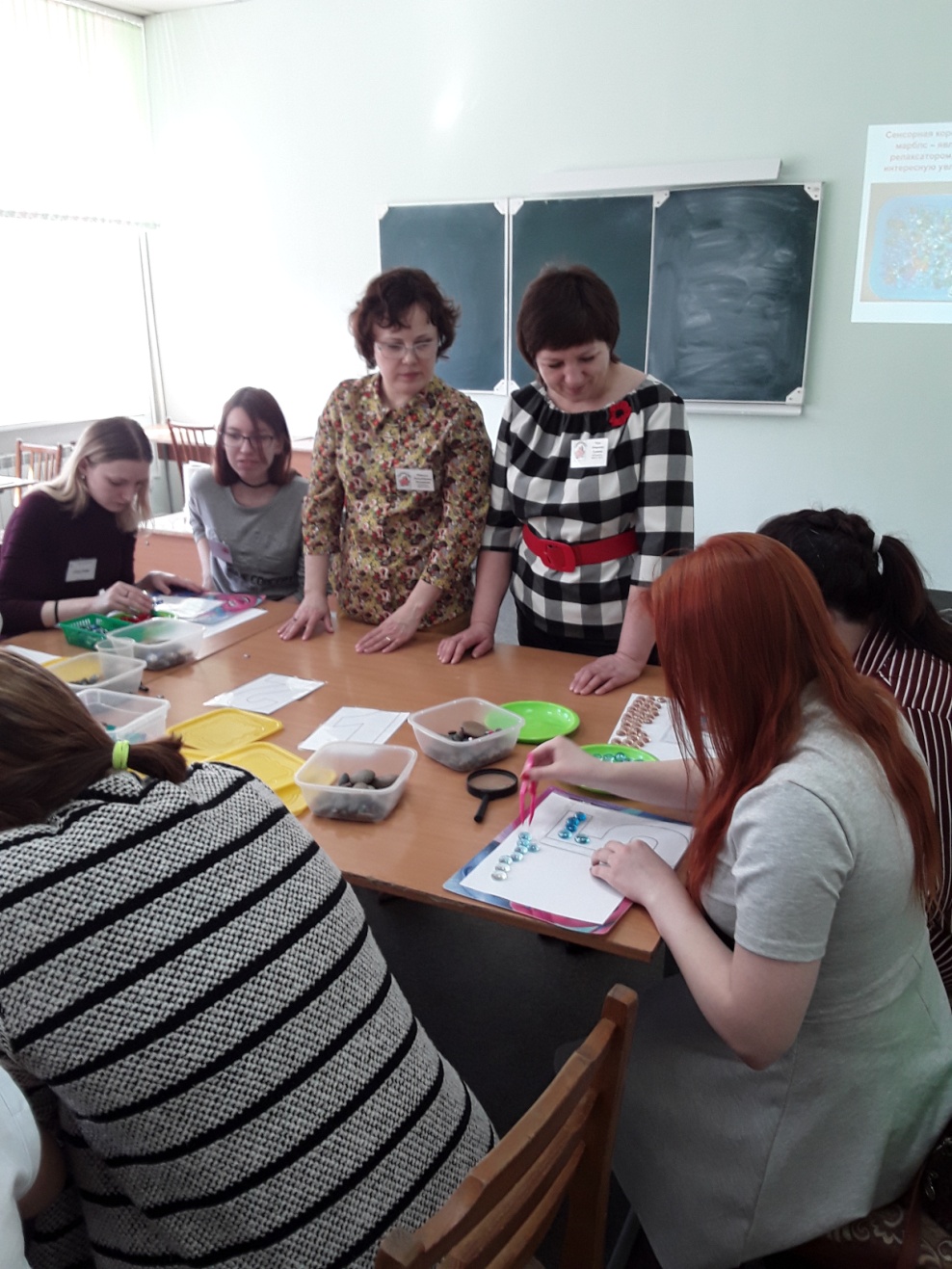 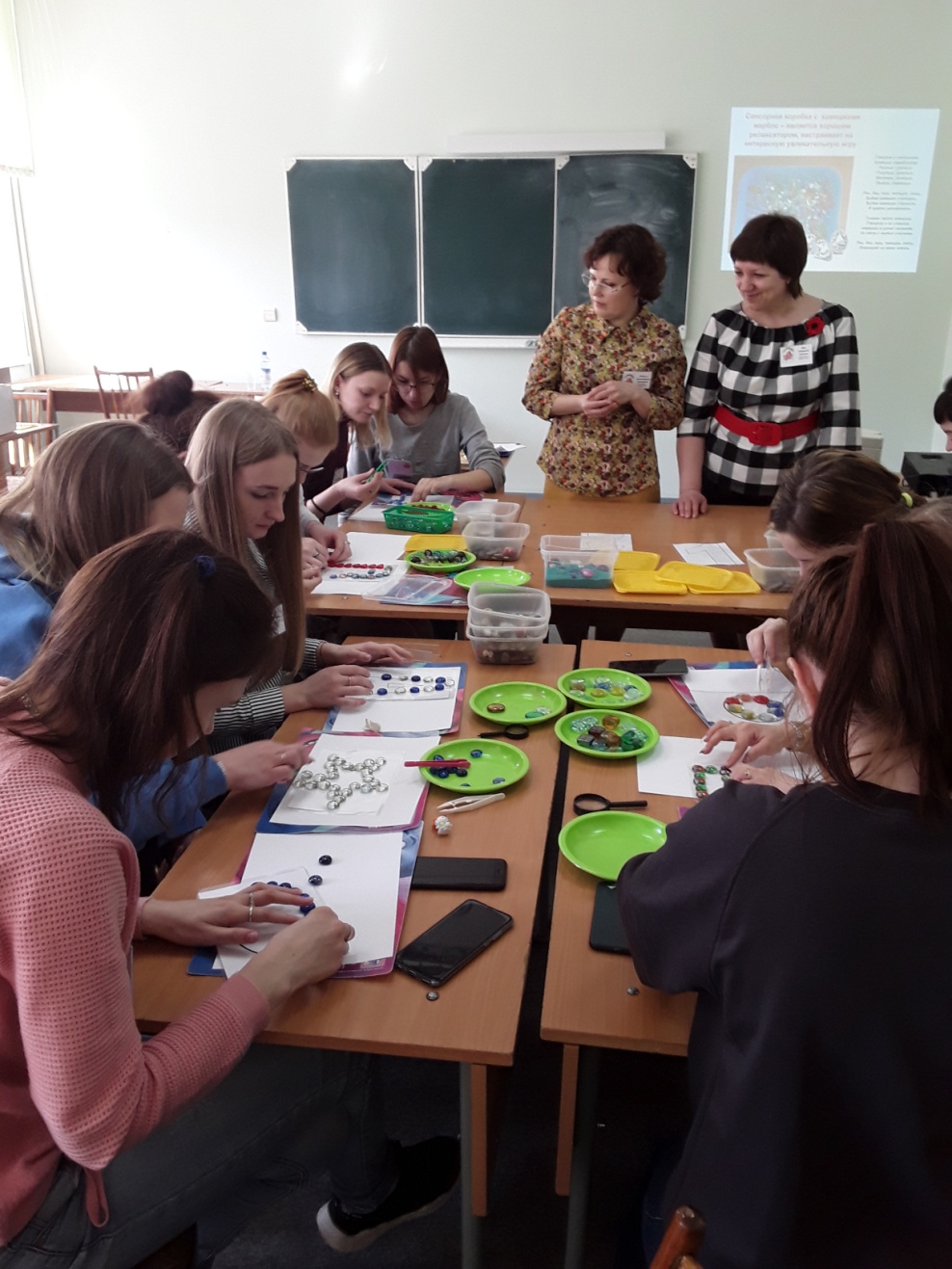 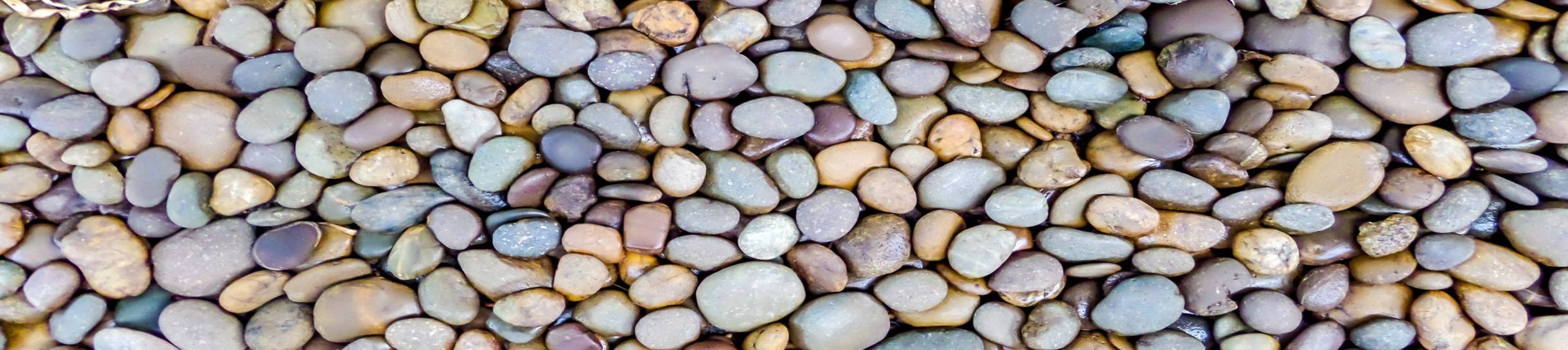 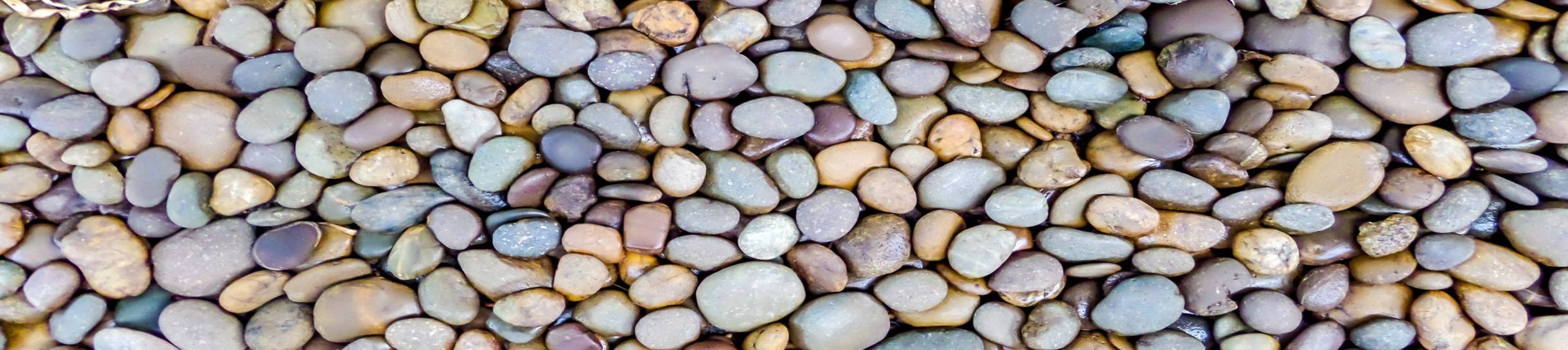 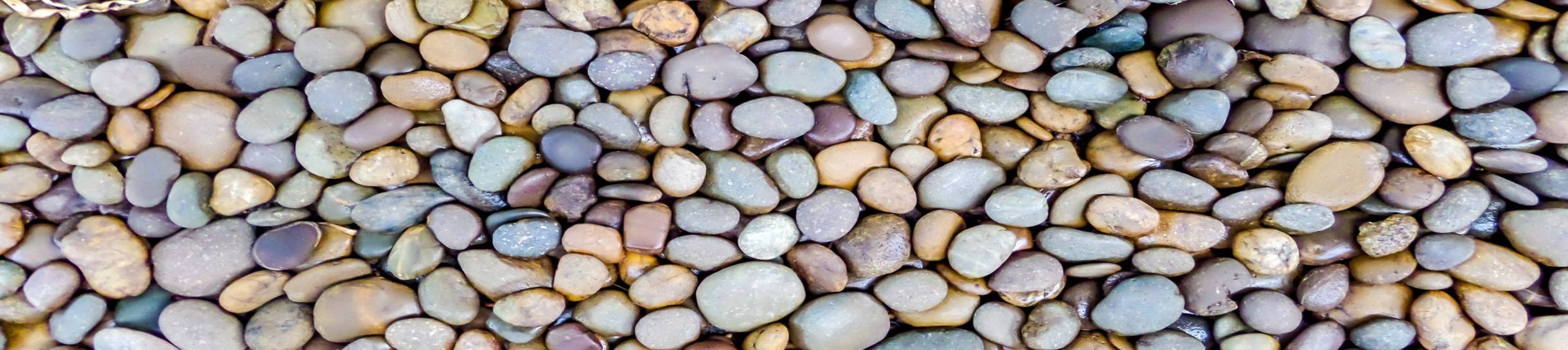 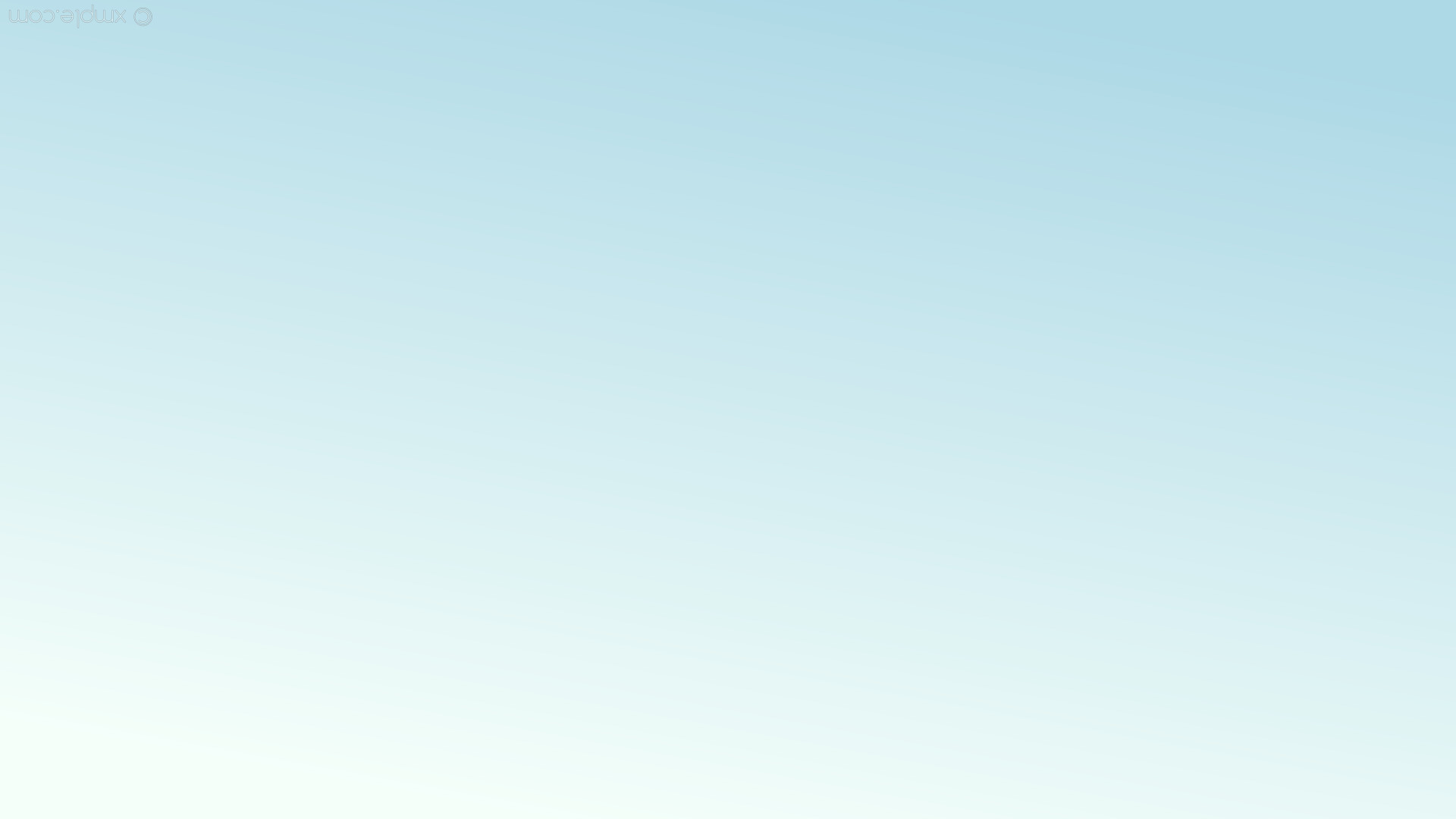 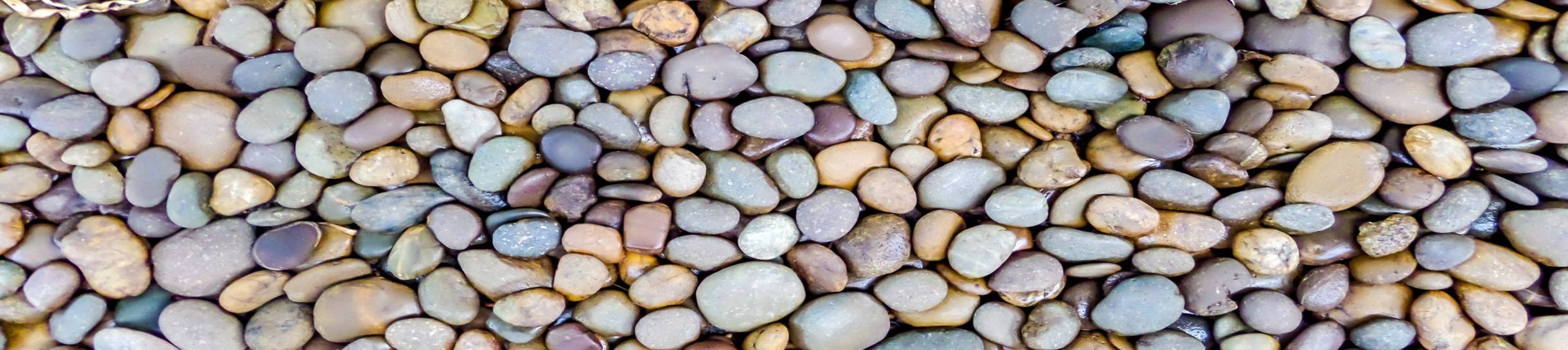 Раскрашивая камни, добавляя им детали краской, можно получать удивительные вещи. Такие рисунки на камне- словно фресковая живопись. Рисование на камнях- занятие увлекательное: оно захватывает,   вдохновляет и приносит много положительных эмоций! Расписными  камнями очень здорово играть!
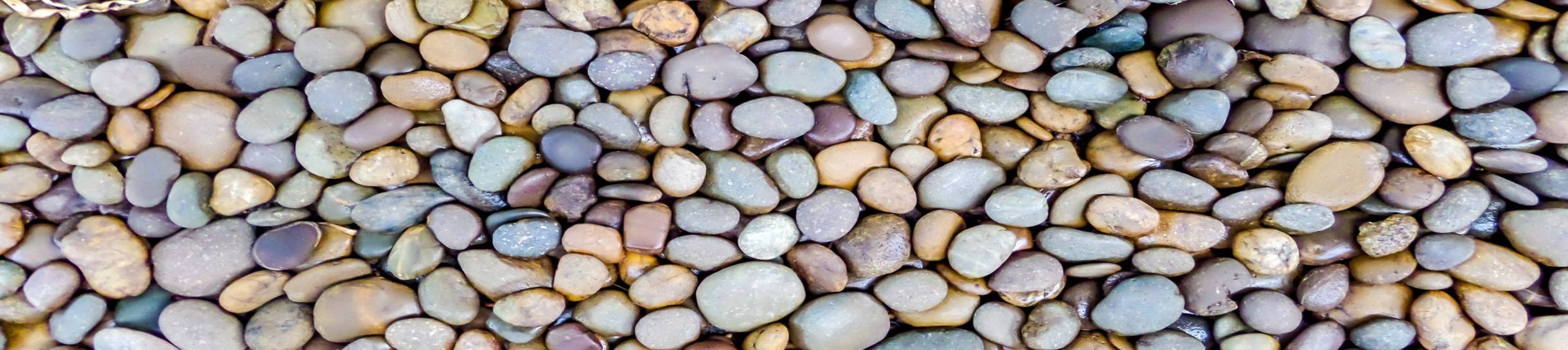 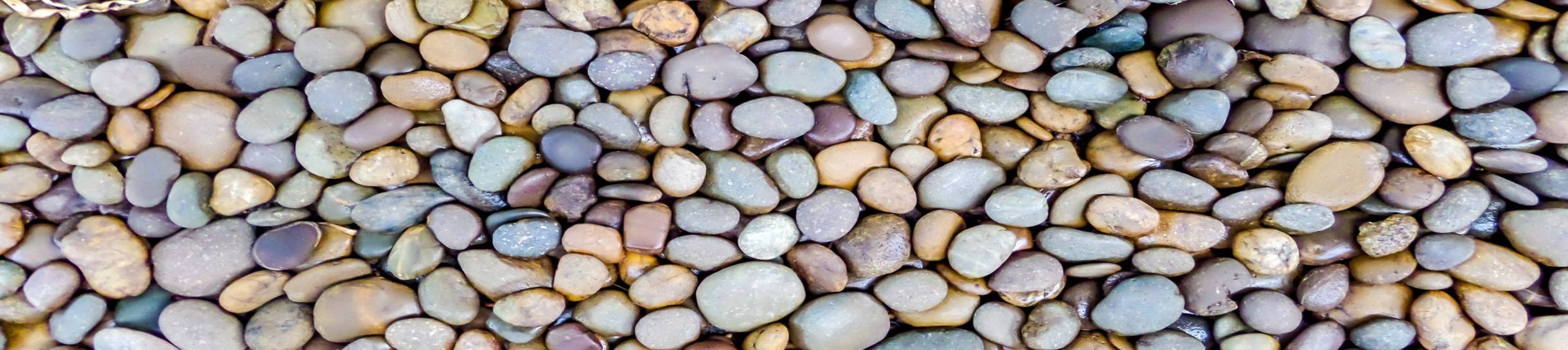 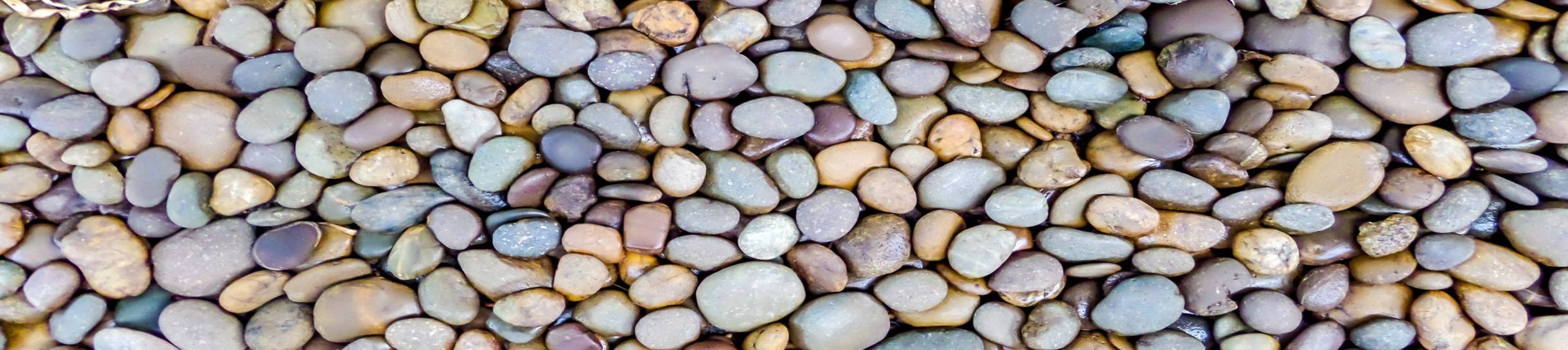 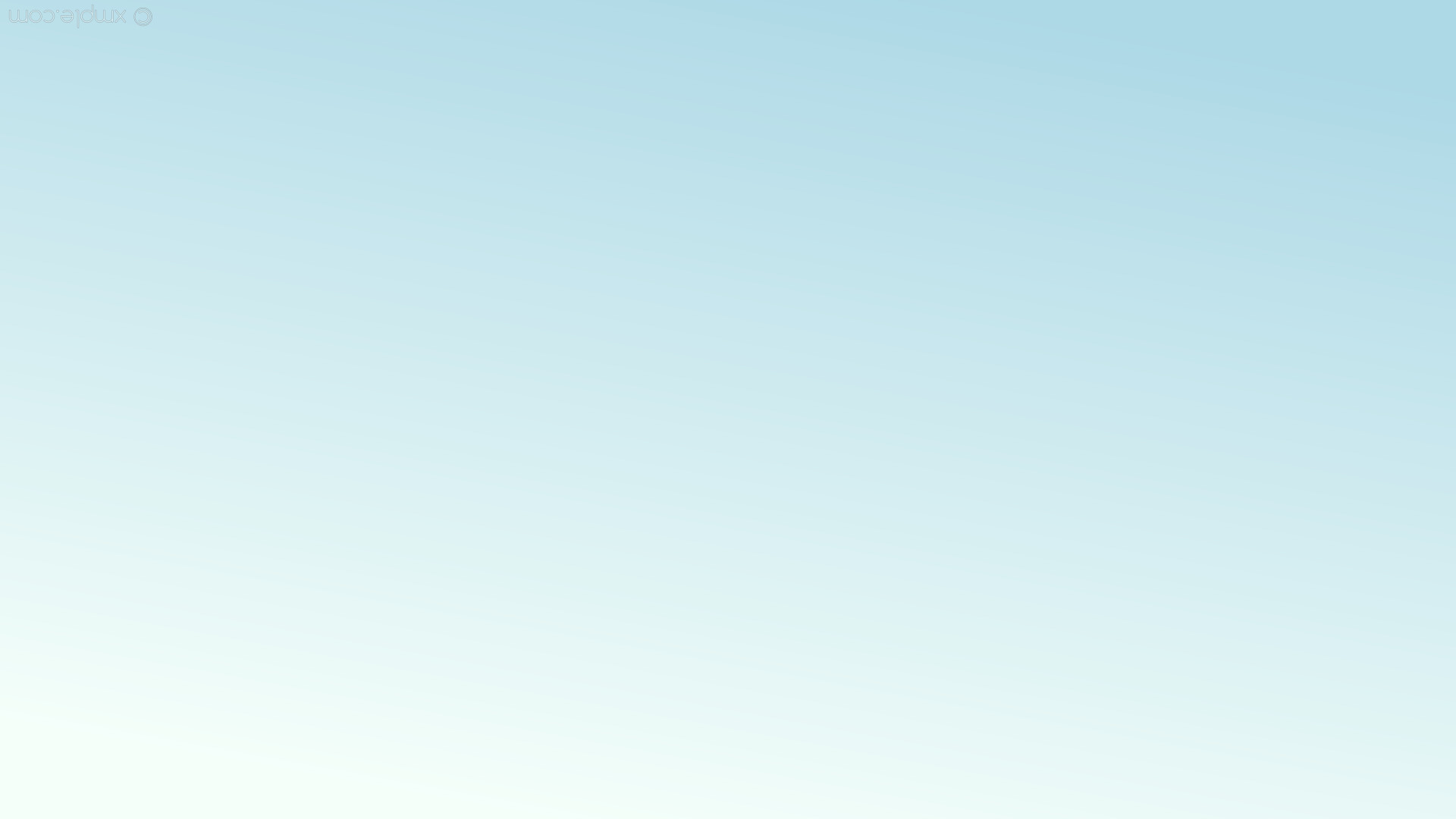 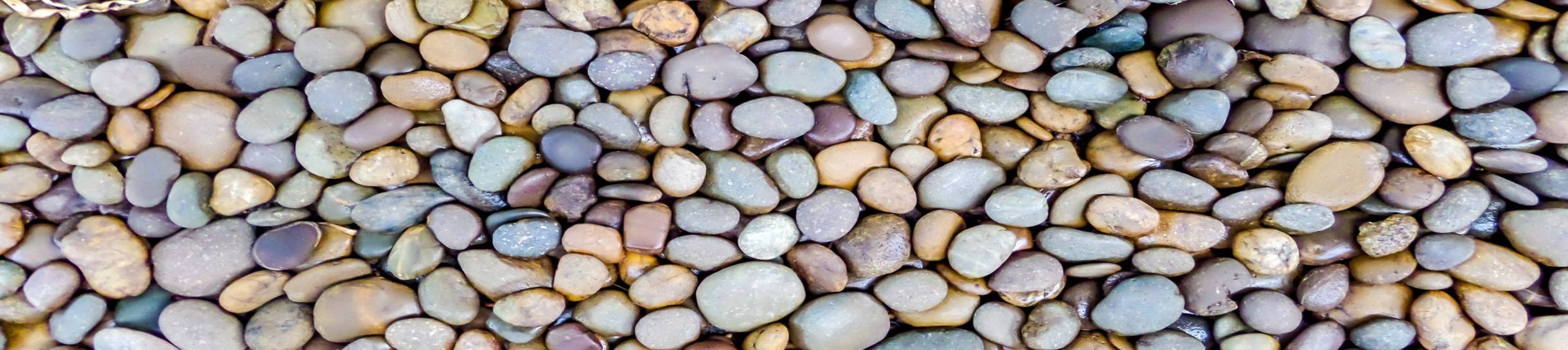 Вот такая сказка получилась у студентов!
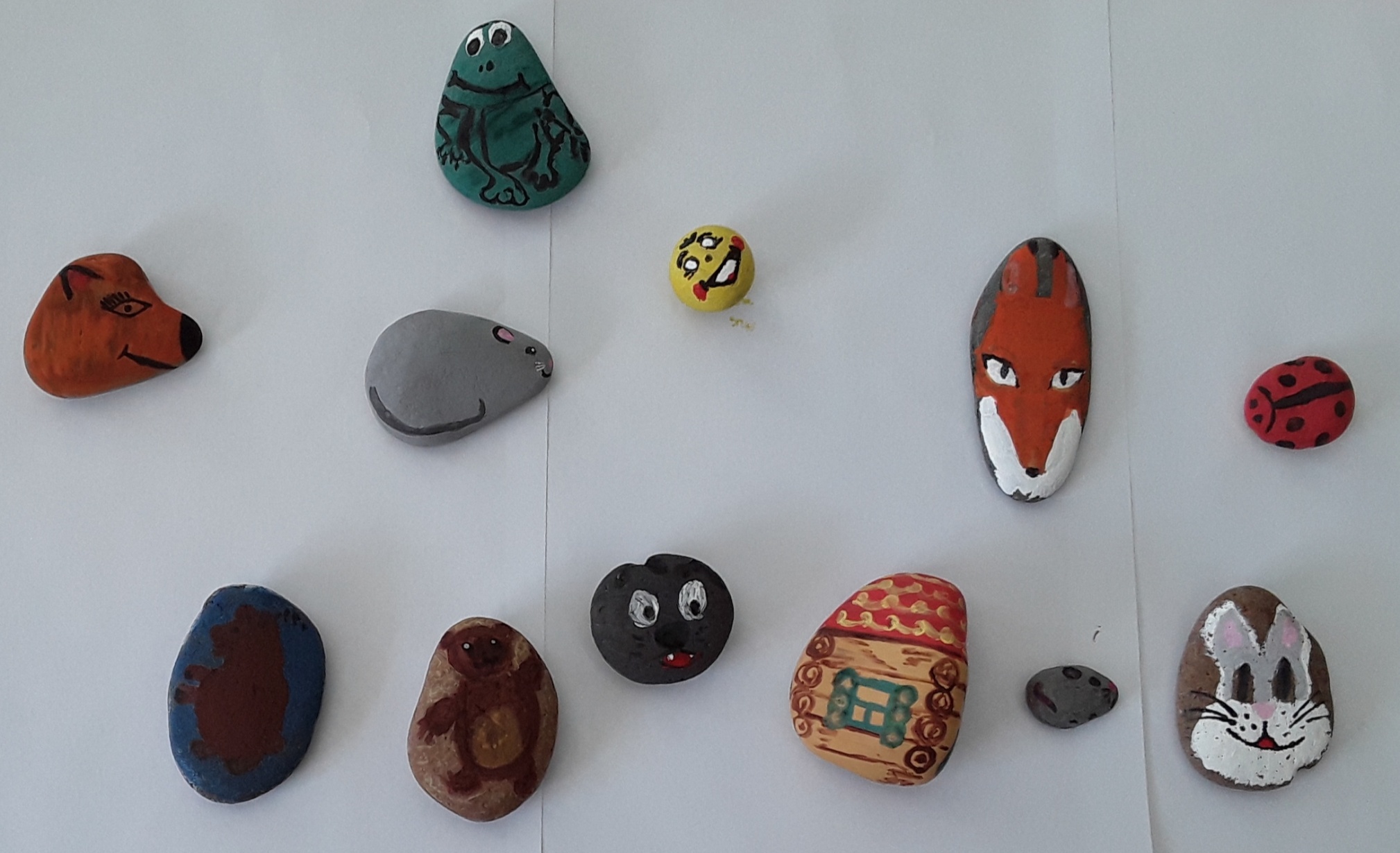 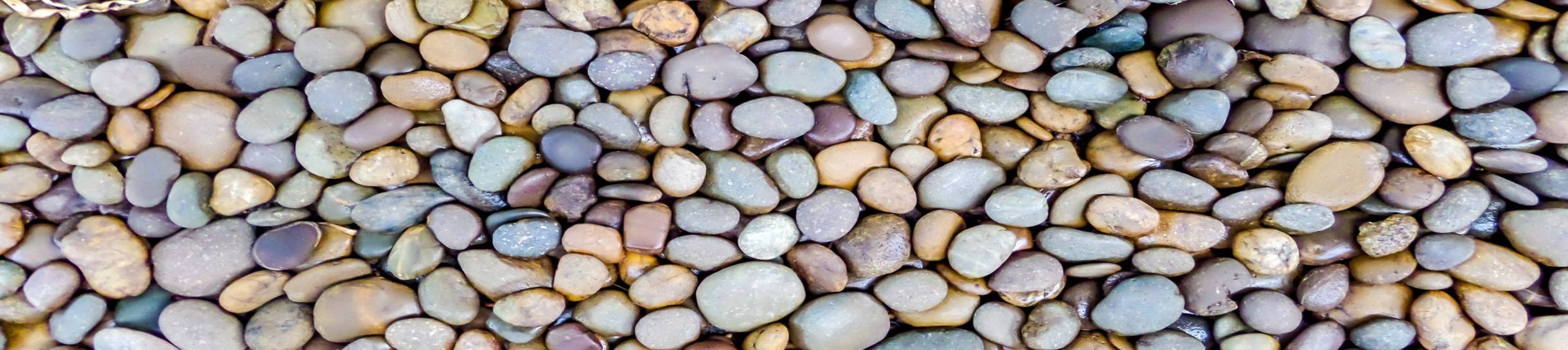 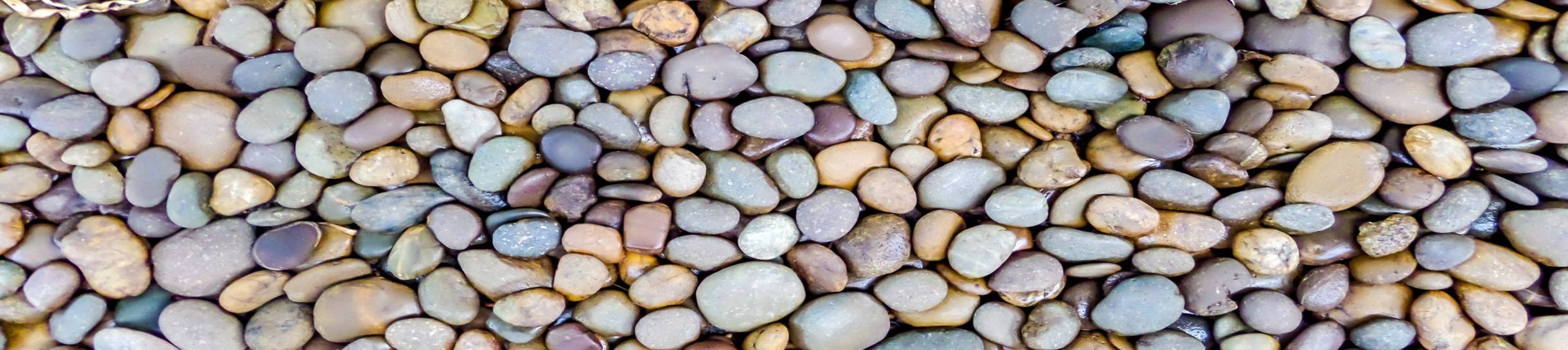 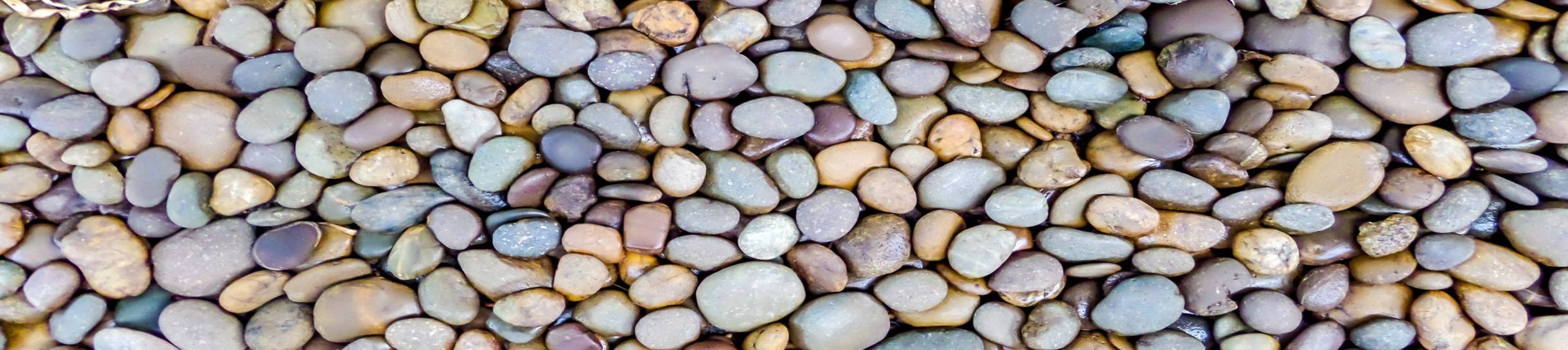